CENTRO MUNICIPAL DE EDUCAÇÃO INFANTIL
GALVÃO – SANTA CATARINA
PROFESSORAS: MARCELLI POSSAN DE FREITAS
                   CAROLINE FATINI BEZ BATTI
                   LORIMAR ZONTA
                   RUBIELI APARECIDA GARBIN
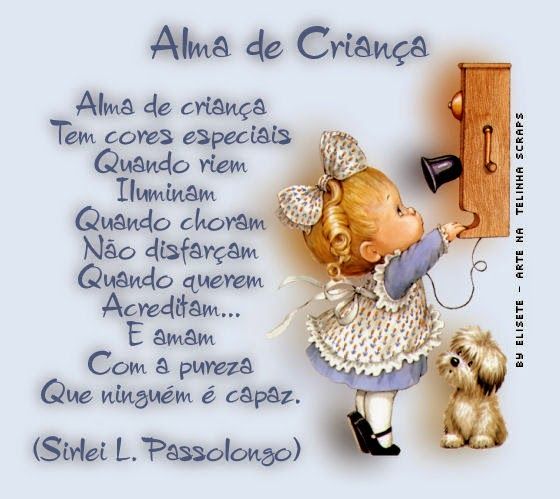 CUIDEM-SE PARA QUE LOGO POSSAMOS 
ESTAR JUNTOS NOVAMENTE

ABRAÇOS DAS PROFªѕ:
MARCELLI – CAROLINE – LORIMAR- RUBIELI

06/08/2020
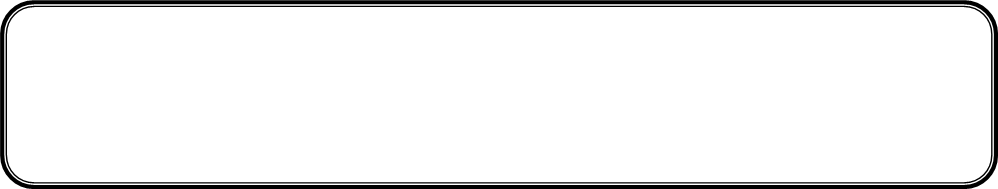 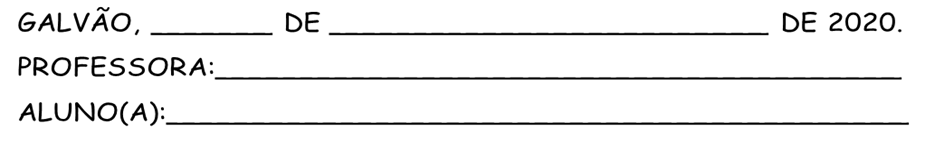 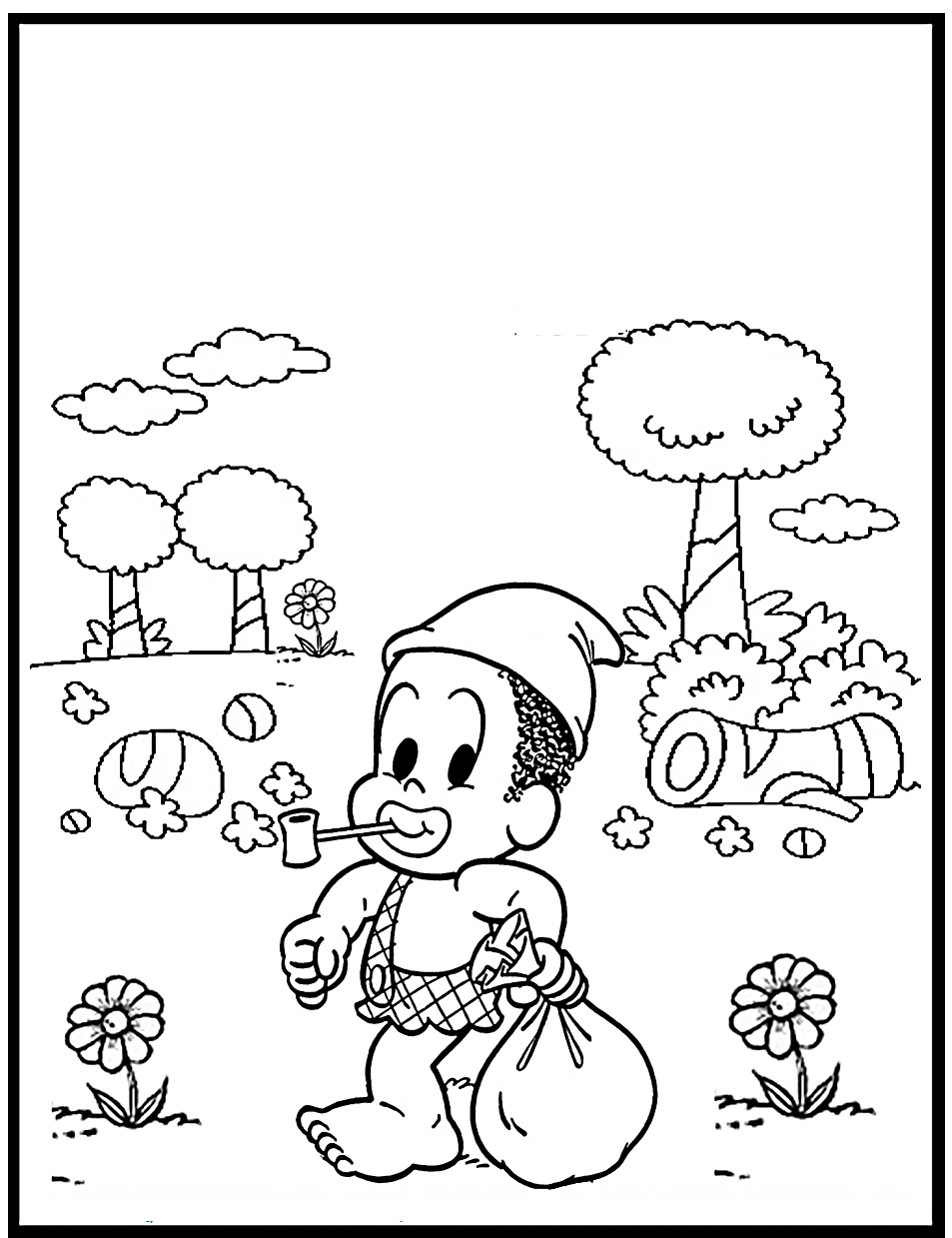 O SACI 

O SACI VIVE NA MATA
ELE PULA COM UM PÉ SÓ.
SUA ROUPA É VERMELHINHA,
FUMA CACHIMBO
ELE É MEU XODÓ!
ACESSE O LINK E ASSISTA O VÍDEO:
https://www.youtube.com/watch?v=Gg_8XxR8vV8
1- UTILIZANDO O PAPEL VERMELHO FAÇA A DOBRADURA DA CABEÇA E GORRO DO SACI-PERERÊ (PASSO A PASSO NOS ANEXOS), DEPOIS COLE-A AQUI, EM SEGUIDA TERMINE O SACI DESENHANDO SEU CORPO, LEMBRE-SE QUE ELE GOSTA DE ÁRVORES E ANIMAIS, DESENHE-OS TAMBÉM.
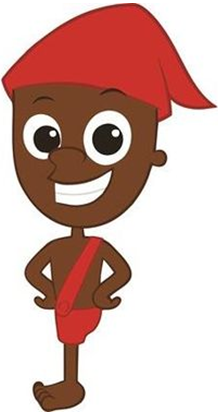 DIZEM QUE PARA PEGAR O SACI-PERERÊ É PRECISO FAZER UMA ARMADILHA COM UMA PENEIRA. DEPOIS QUE ELE CAIR NELA DEVE-SE TIRAR O SEU GORRO VERMELHO, COLOCÁ-LO EM UMA GARRAFA E FECHAR RAPIDAMENTE COM UMA ROLHA.  PRONTO VOCÊ CONSEGUIU PEGAR O SACI!
2- MOSTRE QUE VOCÊ APRENDEU BEM COMO FAZER PARA PEGAR ESSE MENINO TRAVESSO. PINTE E RECORTE O DESENHO DO SACI-PERERÊ (QUE ESTÁ OS ANEXOS) E COLOQUE-O DENTRO DA GARRAFA:
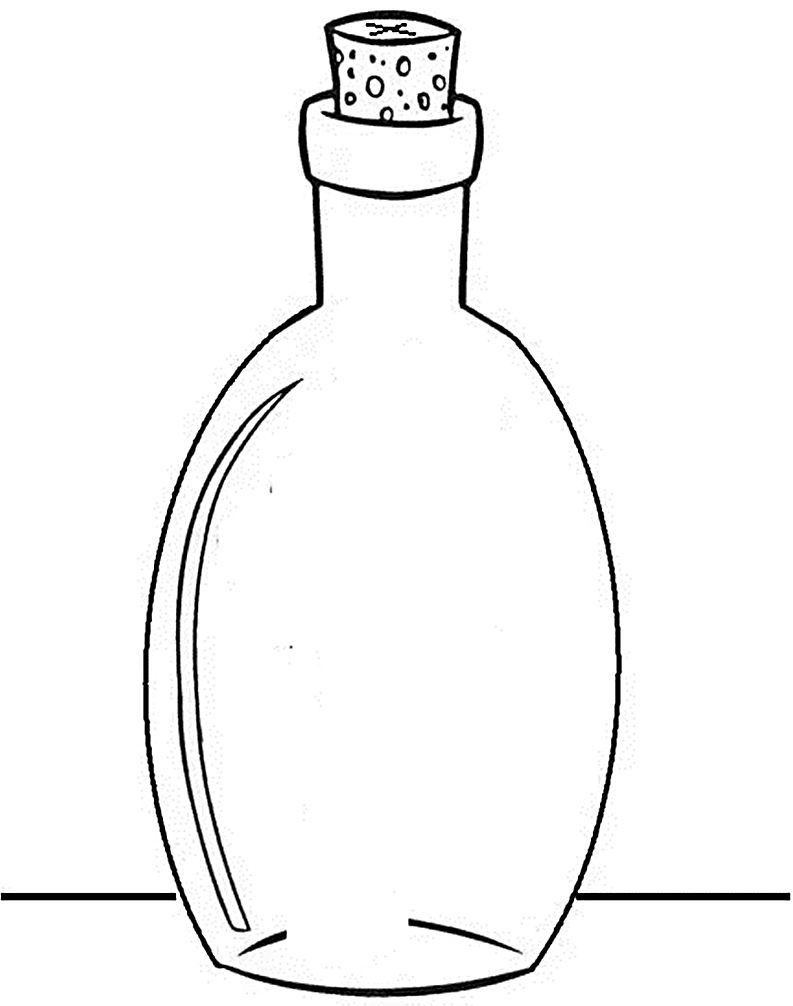 3-VAMOS COLORIR O SACI?
TINTA VERMELHA PARA O CHAPÉU E A ROUPA.
TINTA MARROM PARA O CORPO.
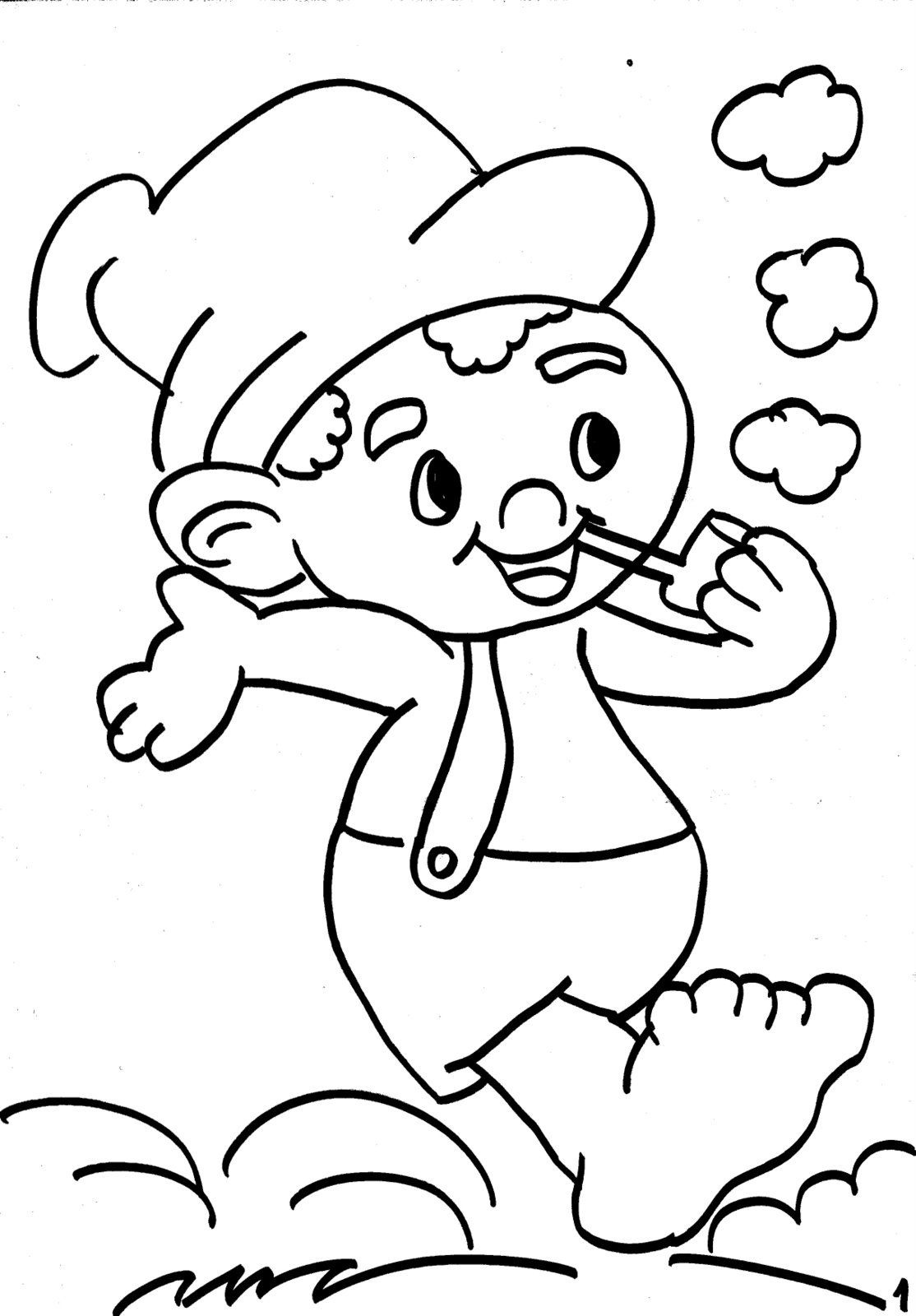 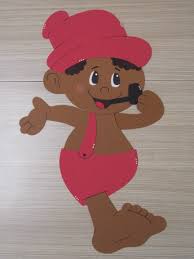 4-AJUDE A CUCA CHEGAR ATÉ SEU CALDEIRÃO!(RECORTE E COLE PEDACINHOS DE E.V.A.)
AJUDE A CUCA CHEGAR ATÉ SEU CALDEIRÃO!(RECORTE E COLE PEDACINHOS DE E.V.A.)
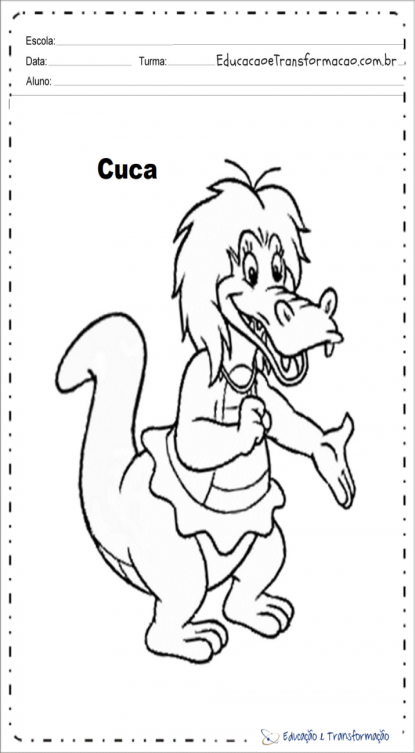 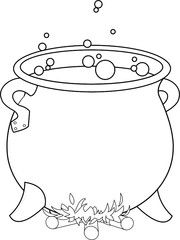 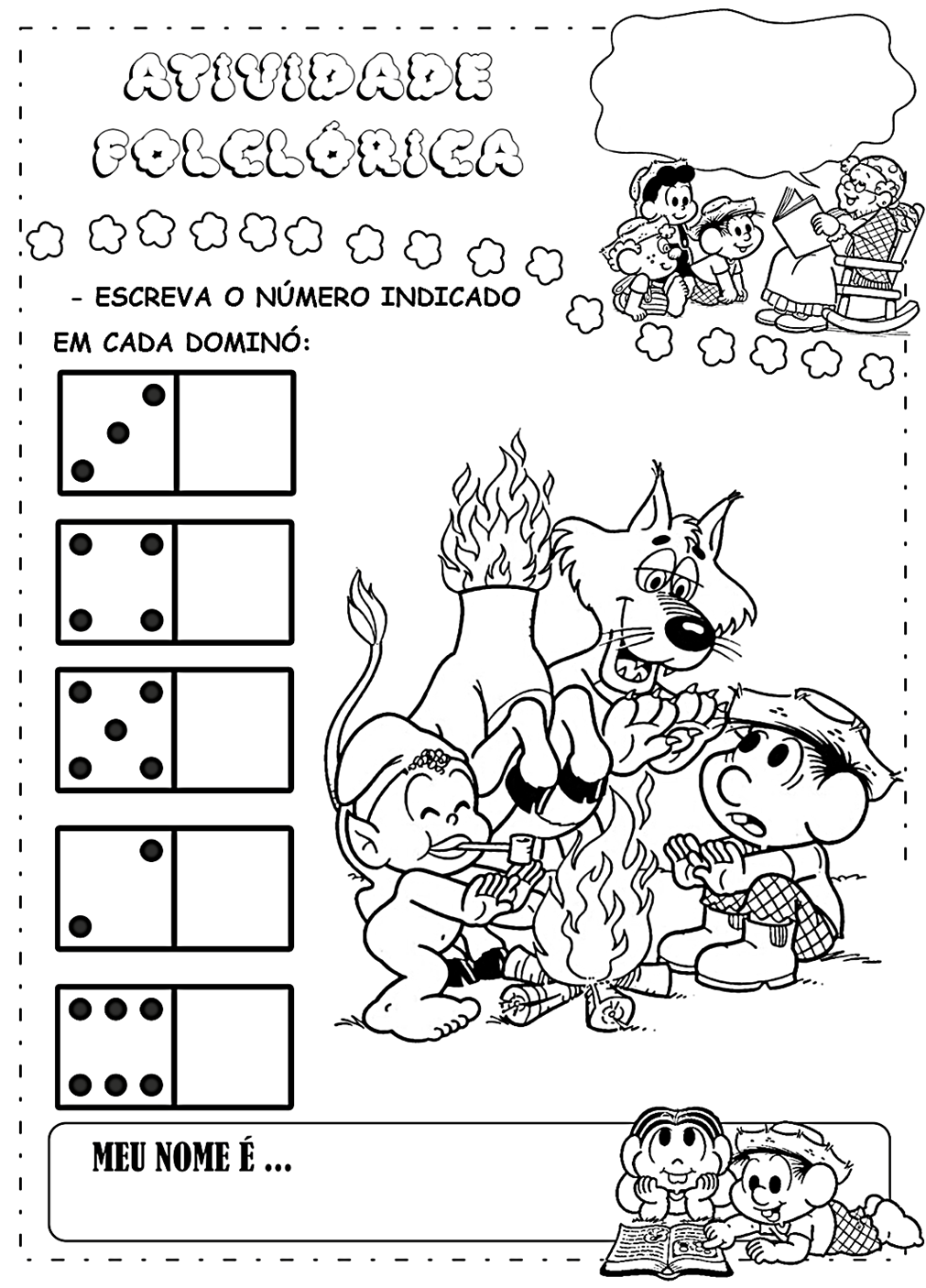 5-
5
BRINCADEIRAS FOLCLÓRICAS

SÃO BRINCADEIRAS SIMPLES E DIVERTIDAS QUE SÃO PASSADAS DE GERAÇÃO PARA GERAÇÃO.
MUITAS DELAS EXISTEM HÁ DÉCADAS, OU ATÉ MESMO HÁ SÉCULOS, ALGUMAS VEZES PODEM SOFRER MODIFICAÇÕES DE ACORDO COM A REGIÃO E ÉPOCA QUE SE VIVE, PORÉM, SUA ESSÊNCIA COTINUA A MESMA DE ORIGEM.
VAMOS CONVIDAR O PAPAI E A MAMÃE PARA RELEMBRAR ALGUMAS DELAS?
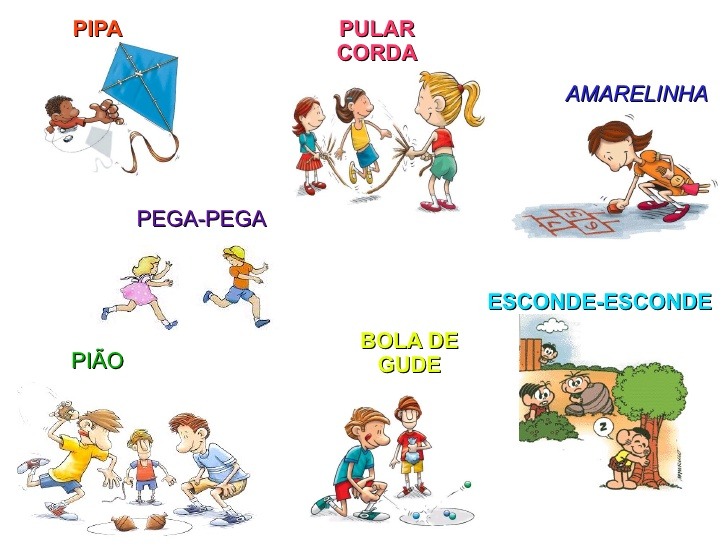 10- ESCOLHA UMA OU MAIS DESSAS BRINCADEIRAS DO FOLCLORE BRASILEIRO E BRINQUE JUNTO COM A SUA FAMÍLIA. NÃO ESQUEÇA  DE REGISTRAR ESTE MOMENTO COM FOTOS E VÍDEOS E ENVIAR PARA A PROFESSORA.
ANEXOS
ATIVIDADE 1

COMO MONTAR O SACI-PERERÊ
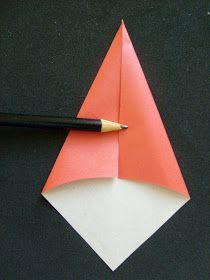 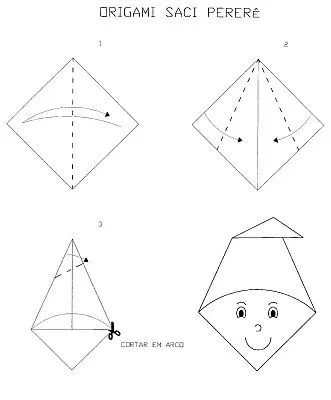 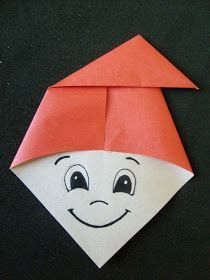 ATIVIDADE 2
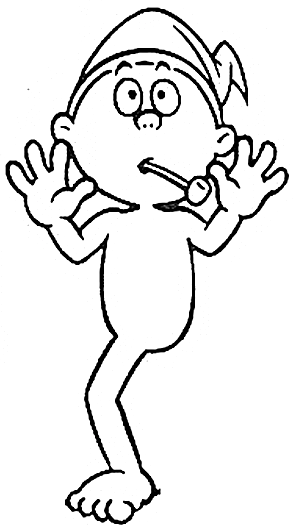 SACI-PERERÊ PARA COLAR 
DENTRO DA GARRAFA
ATIVIDADES COMPLEMENTARES
JOGO ALIMENTAÇÃO ANIMAIS
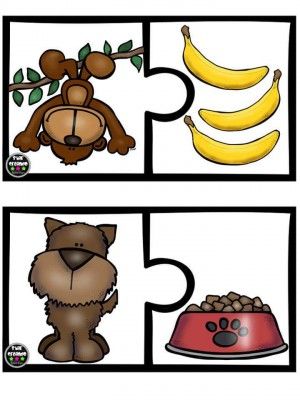 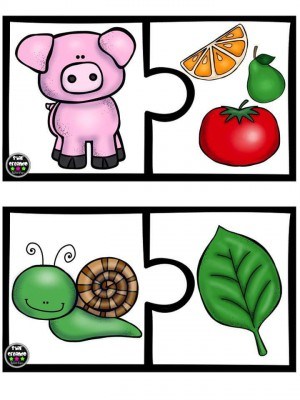 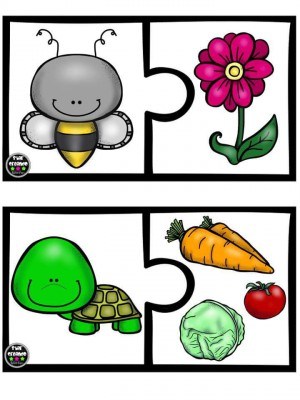 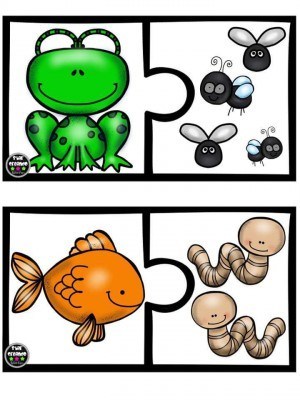 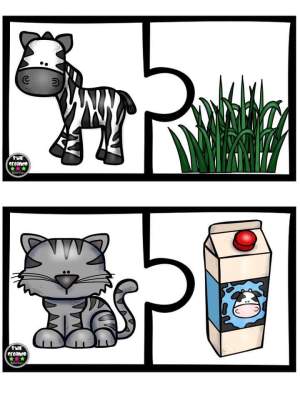 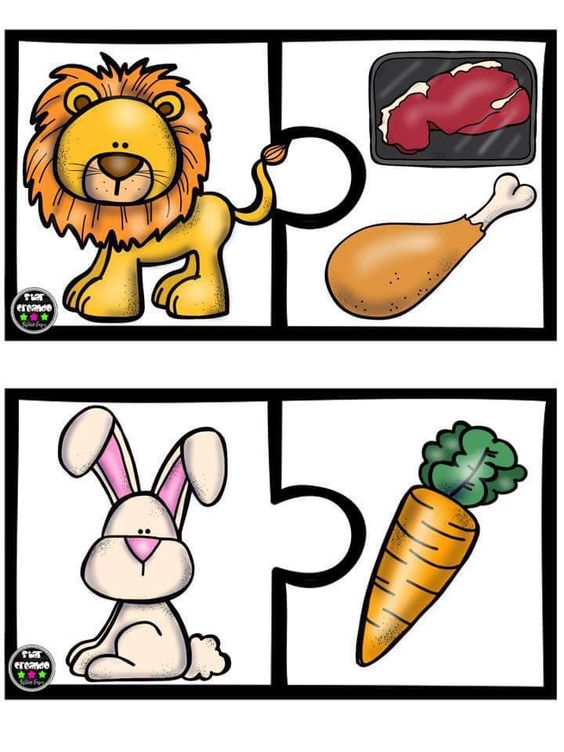 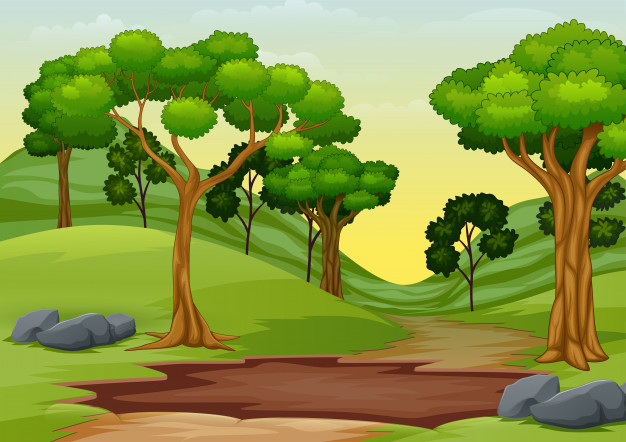 ANIMAIS SELVAGENS
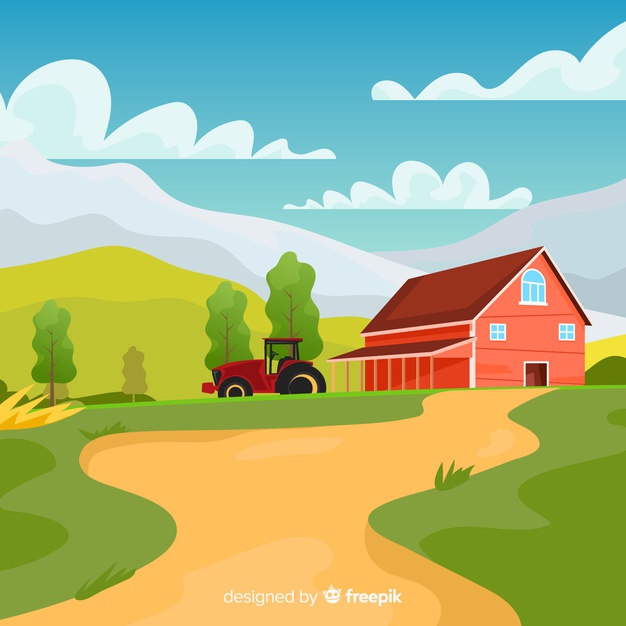 ANIMAIS DOMÉSTICOS
PINTE E RECORTE. DEPOIS COLE  O ANIMAL ONDE  ELE VIVE. 
(animais selvagens e animais domésticos)
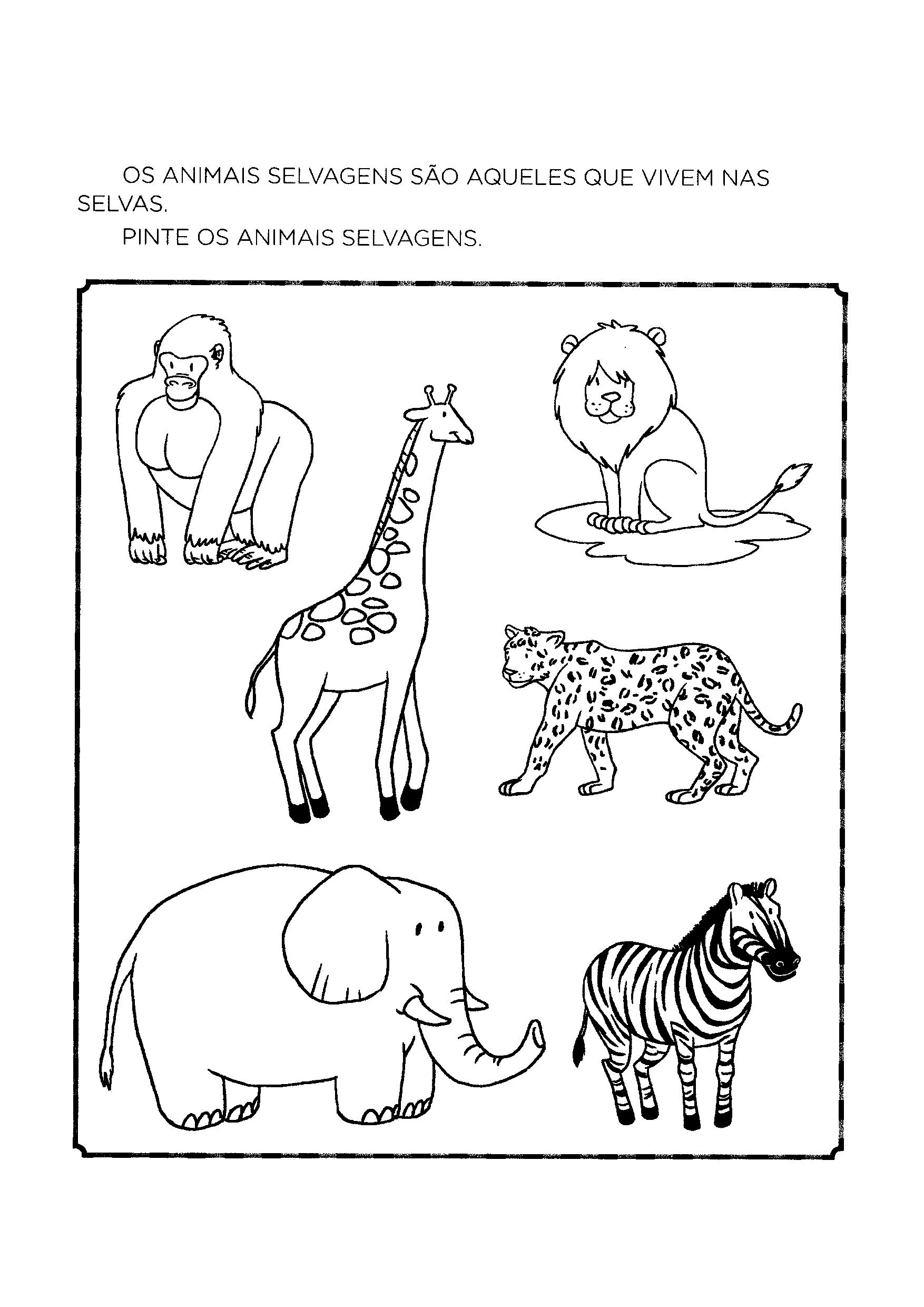 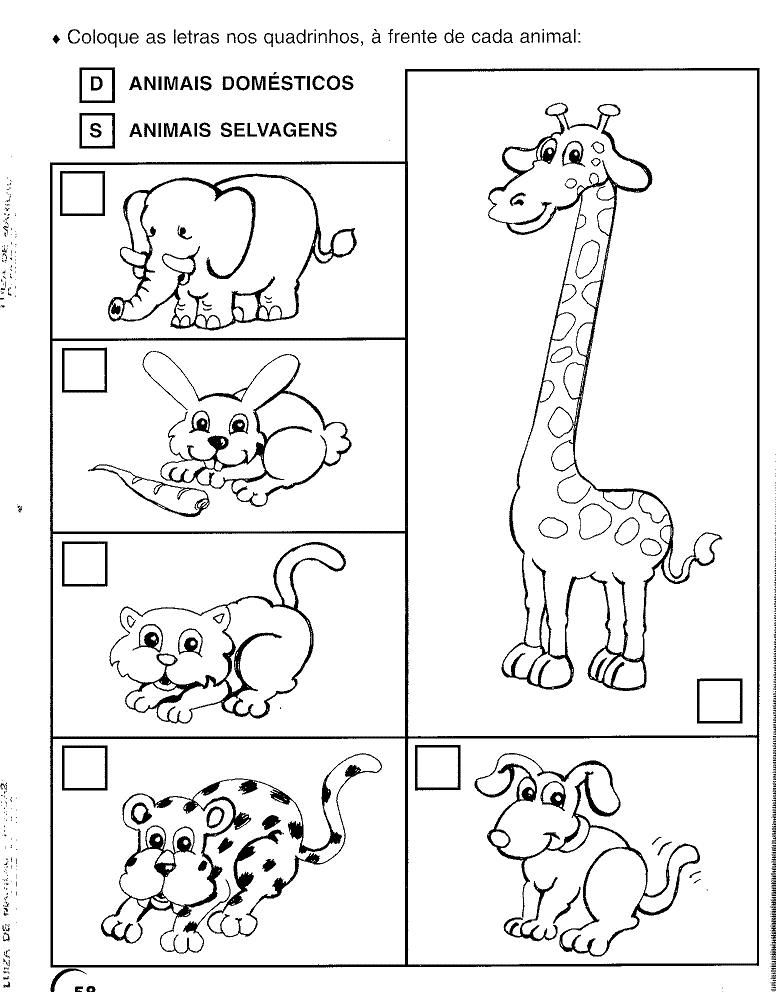 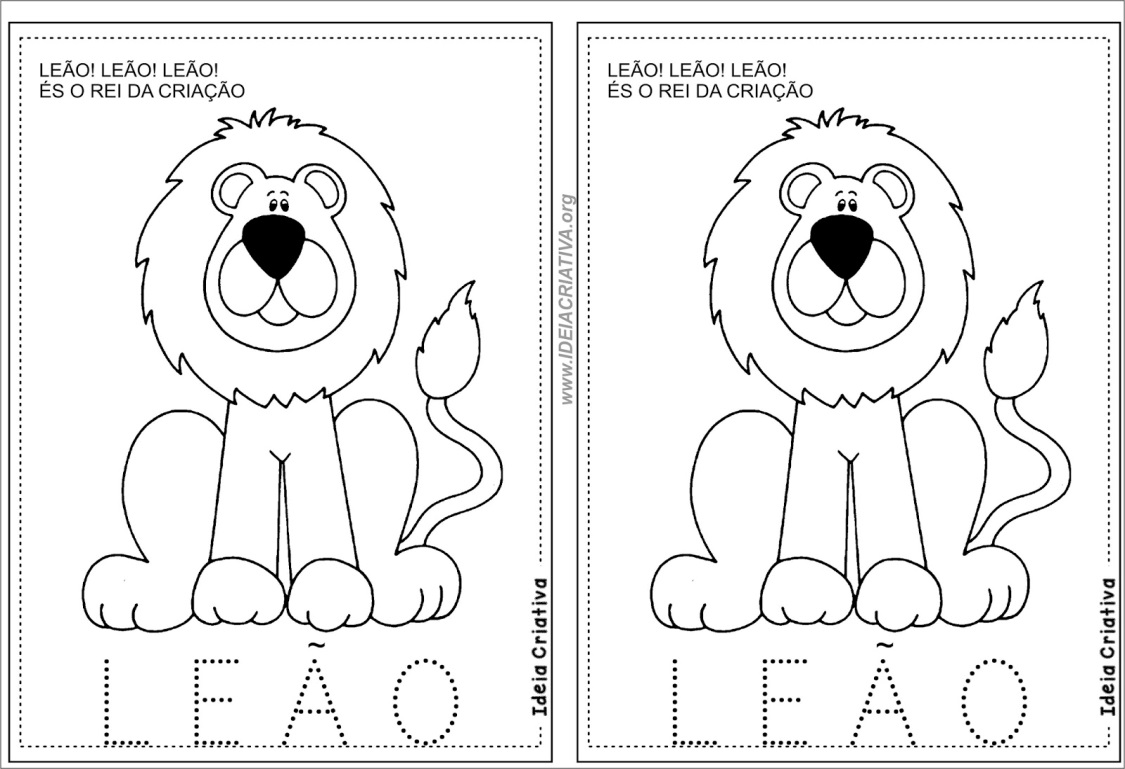 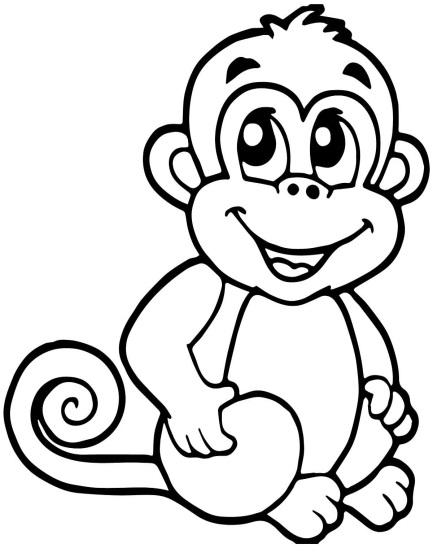 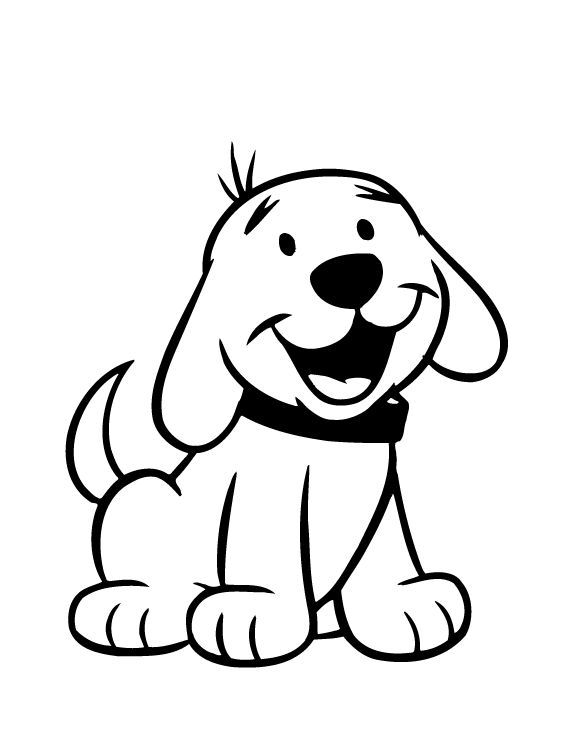 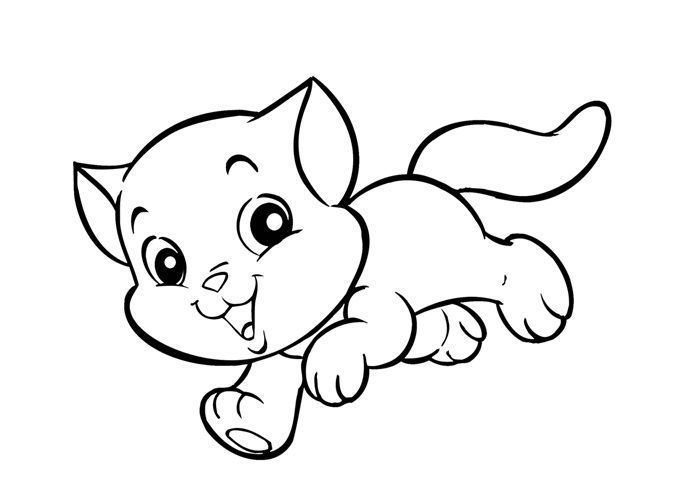 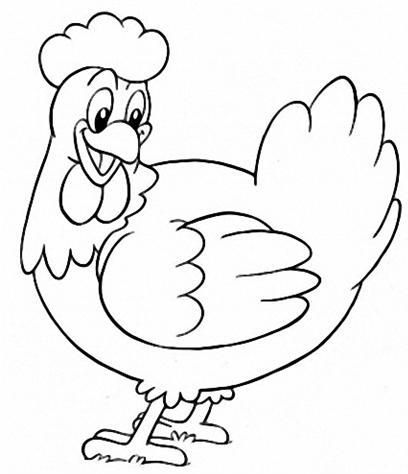 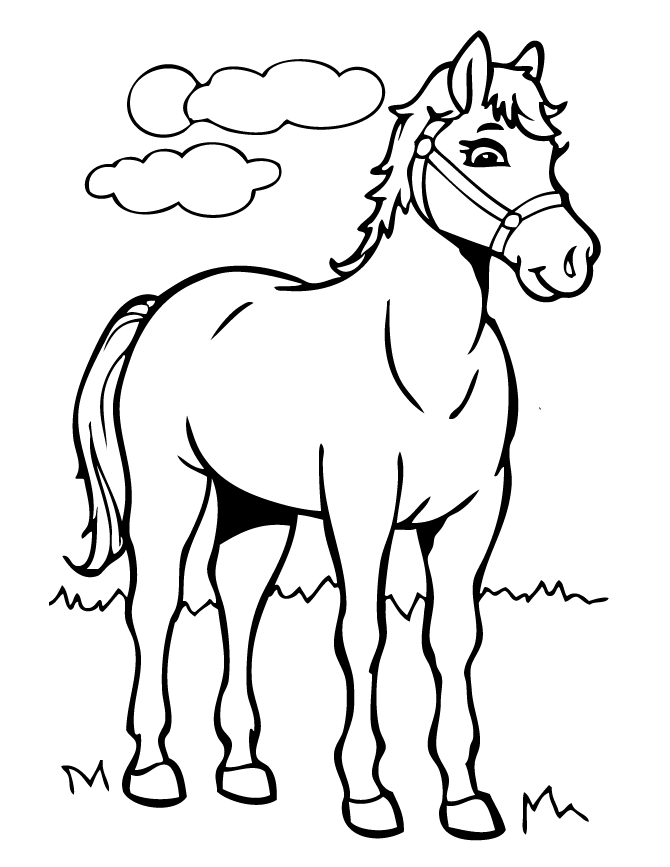 RASPE E  ENCONTRE O ANIMAL. DEPOIS LIGUE CADA UM A SUA CASA.
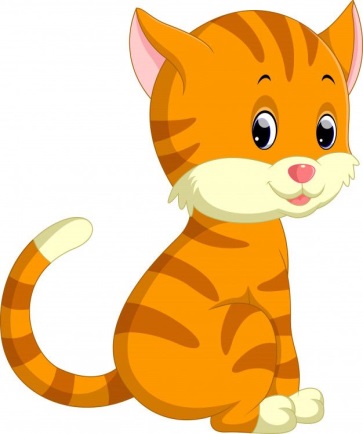 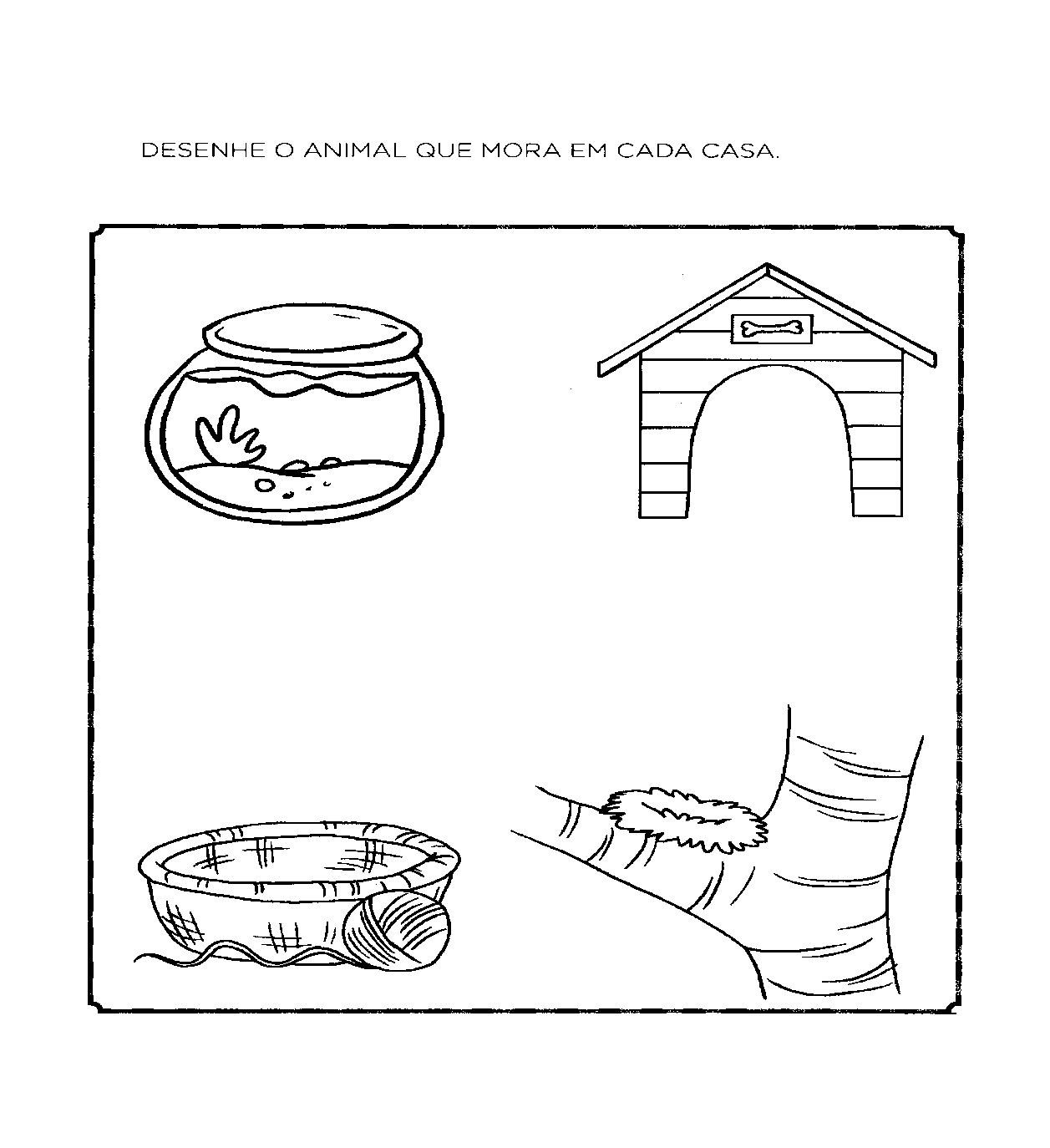 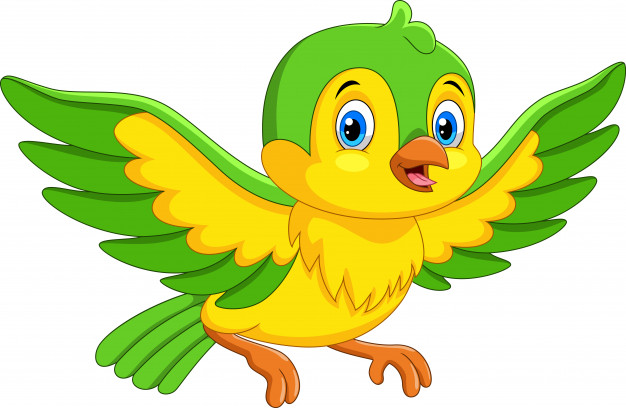 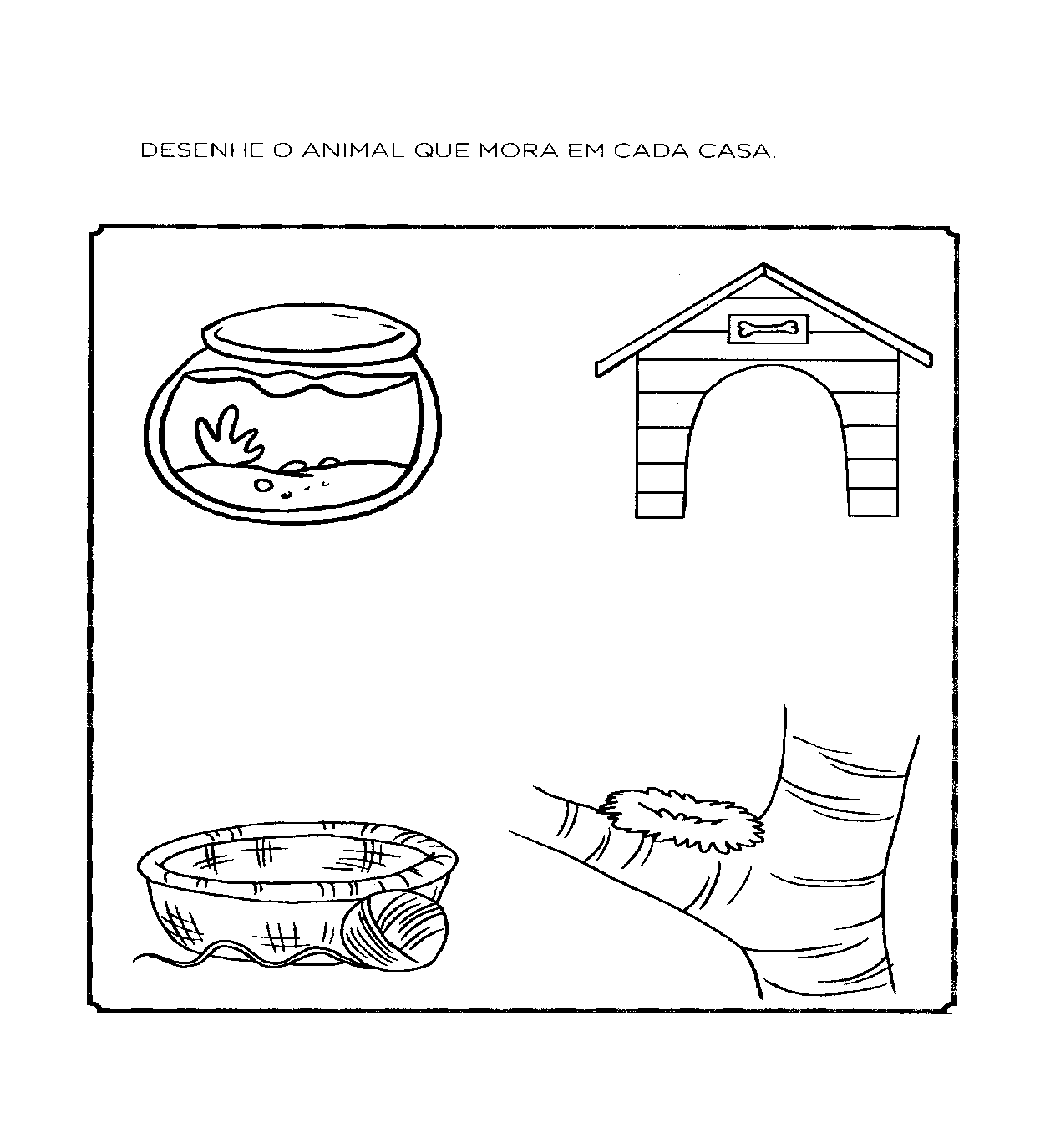 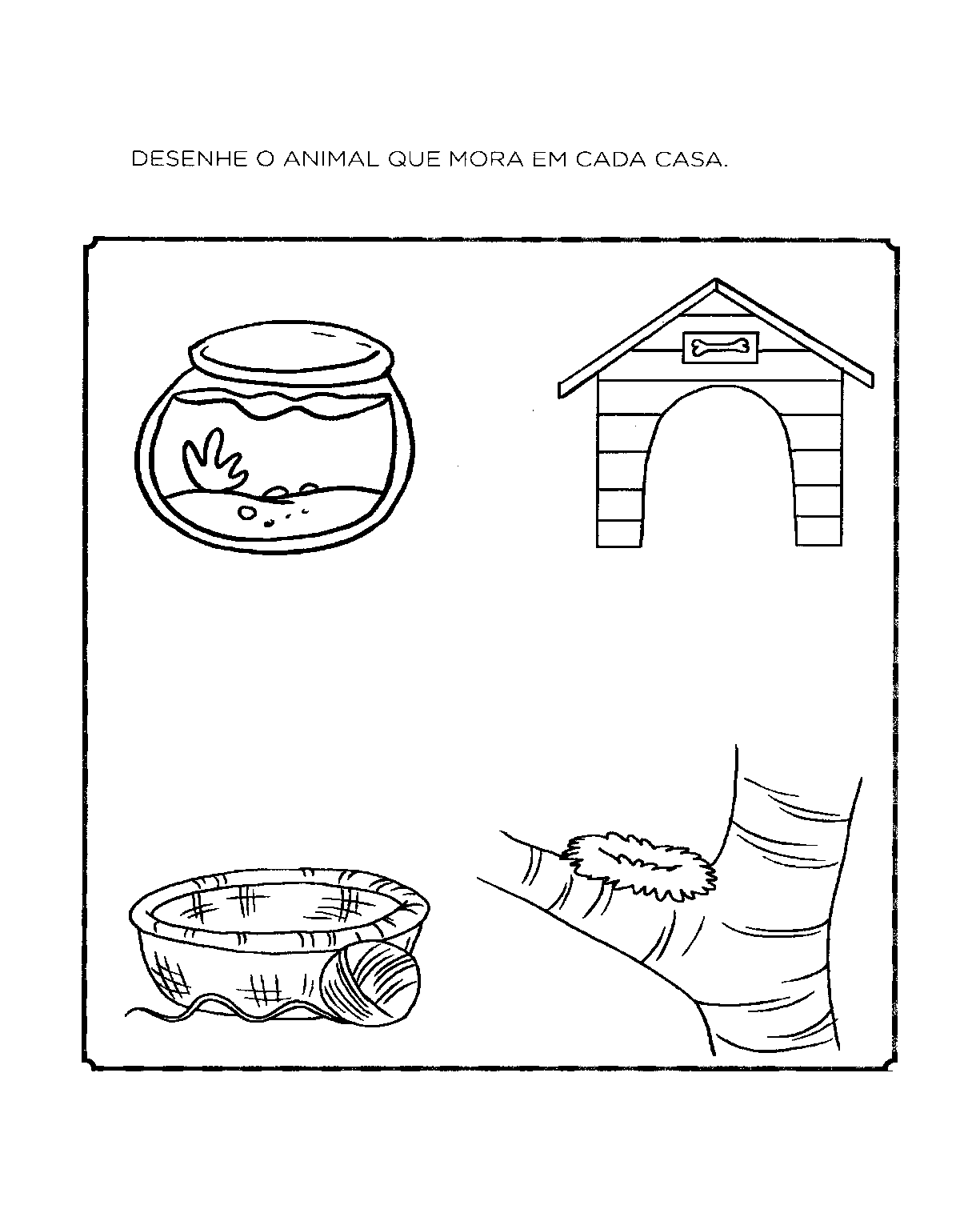 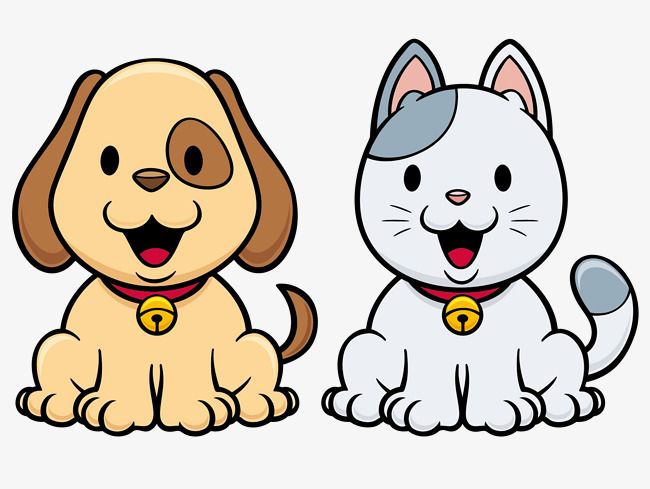 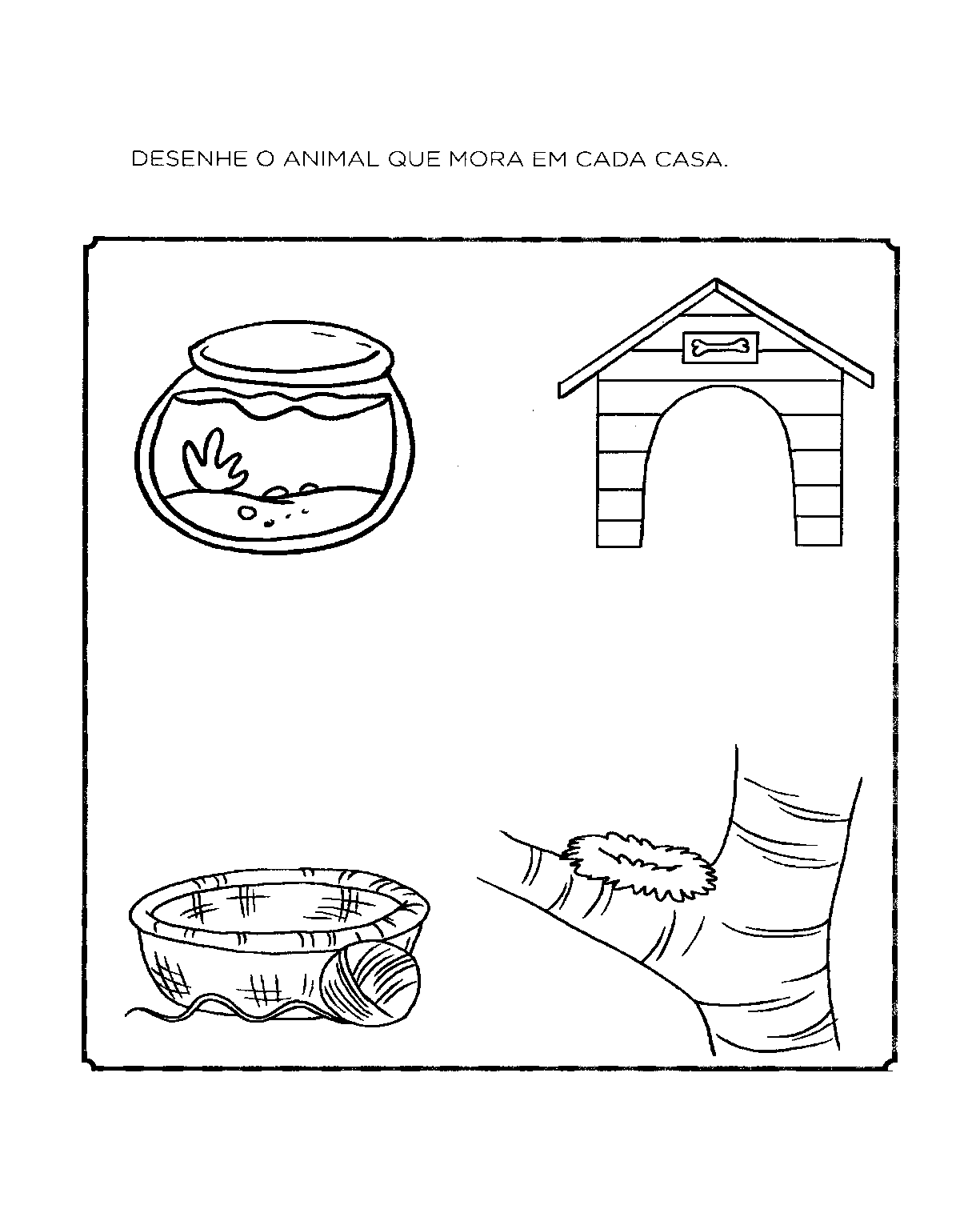 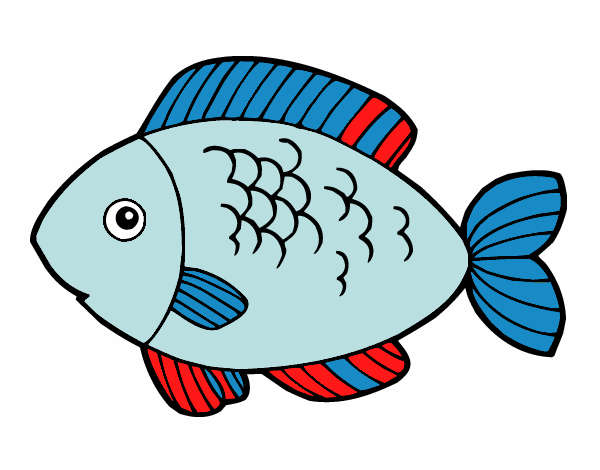